НАСЕКОМЫЕ.
Автор:  учитель-дефектолог  ГБОУ СКОШИ №7 Карасева М.А.
Цели на уроке:

                            Образовательные:

  сформировать  элементарные представления о насекомых;
  уметь приводить примеры   некоторых представителей
 насекомых леса, луга, сада, болота.        
                          
                               Коррекционные:

   устанавливать причинно-следственные связи  между  насекомыми и другими животными,  насекомыми и человеком.                              

                            Воспитательные:

  учить понимать и беречь живой мир природы.
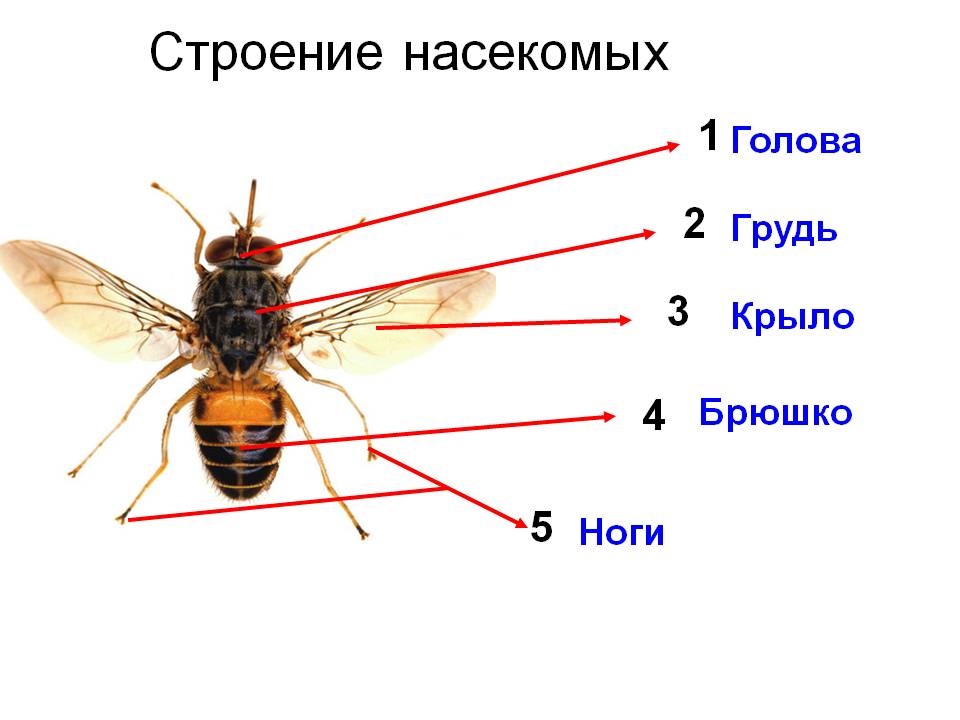 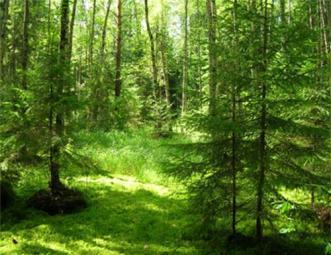 Насекомые леса.
Своими ходами жук-короед и его личинки перемалывают древесину и кору дерева, чем наносят большой вред.
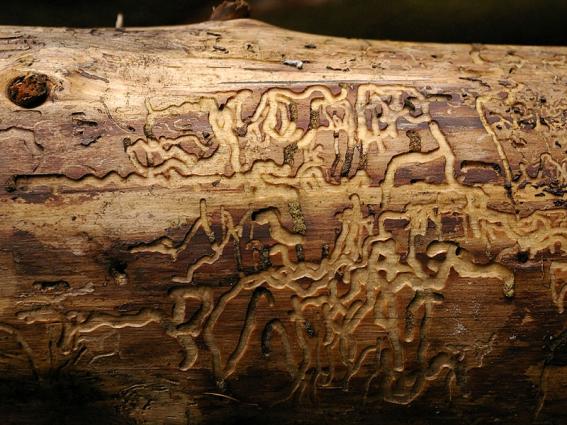 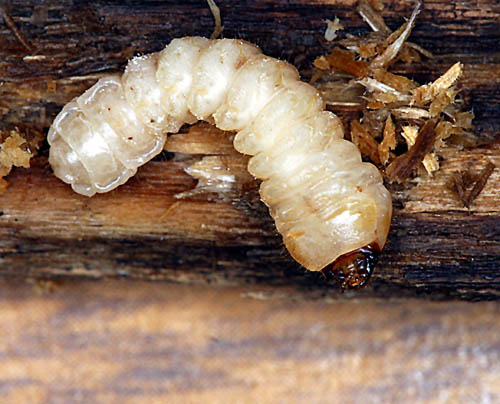 Кто ест жука-короеда?
Поползень                                                            Дятел
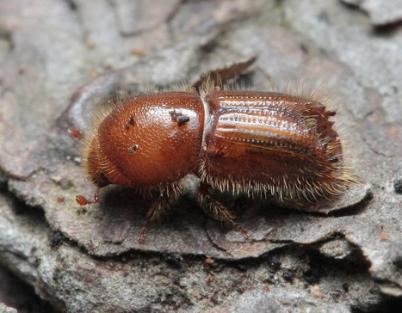 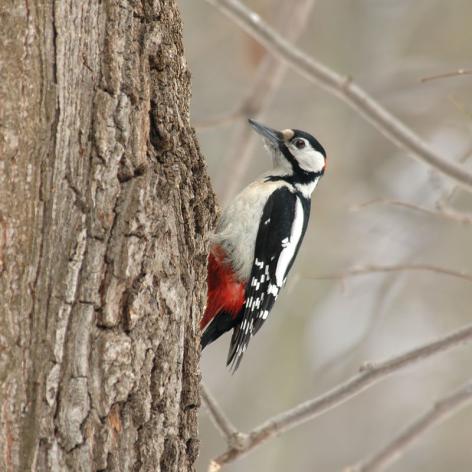 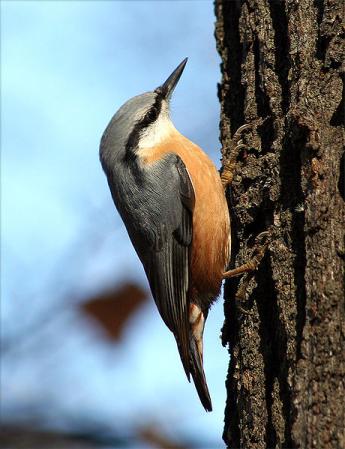 Жужелица.
Жужелица – хищник, но  ест она только гусениц, тлей, личинки жуков. Жужелица – очень полезное насекомое леса.
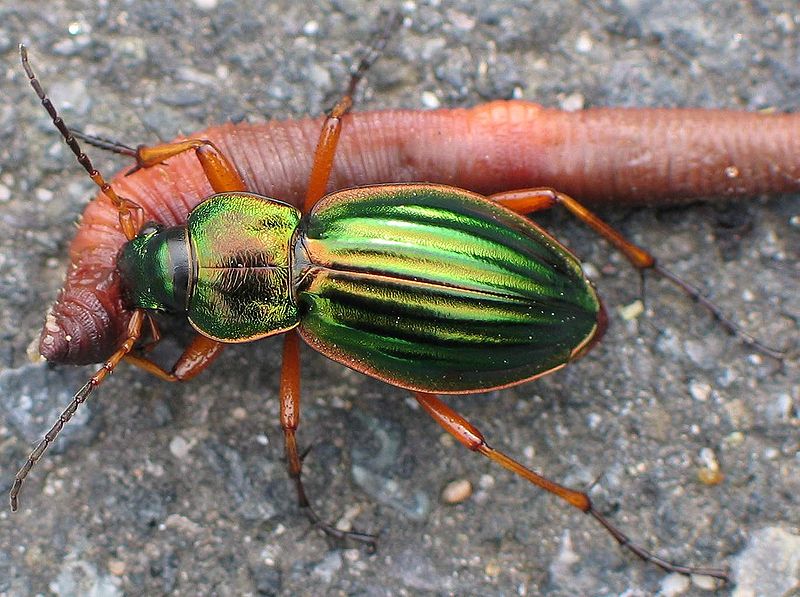 Рыжий лесной муравей.
Муравьи все тащат в свой домик. Они считаются «санитарами леса».
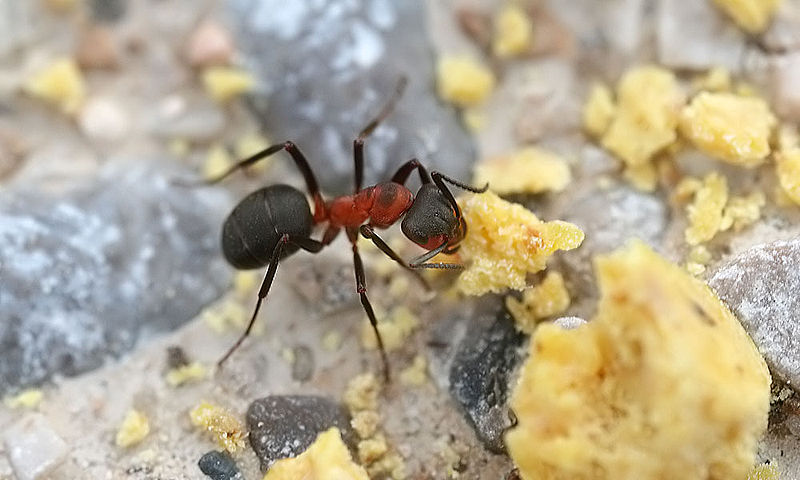 Кто ест муравьёв?
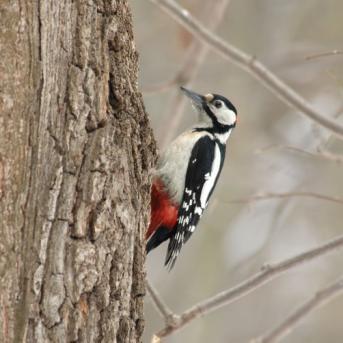 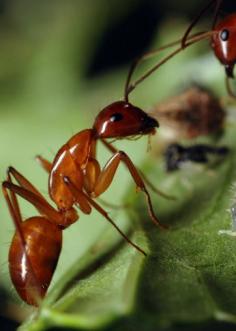 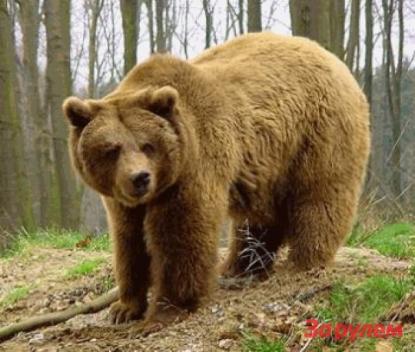 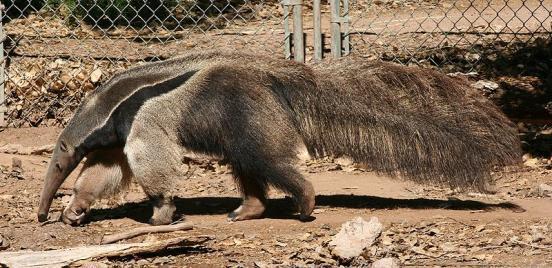 Насекомые луга.
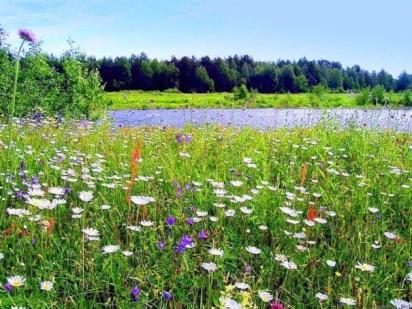 Зелёный кузнечик питается листьями, среди которых живёт. А еще он может схватить и съесть муху или бабочку.
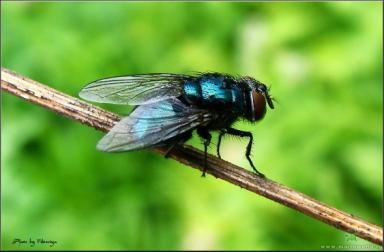 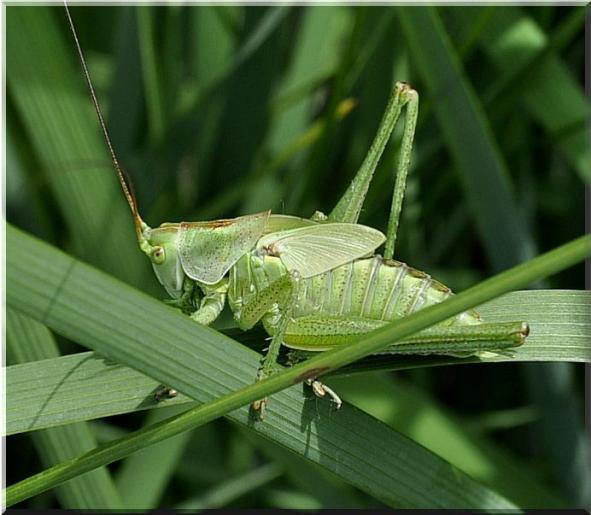 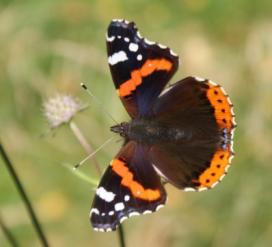 А кто ест зелёного кузнечика?
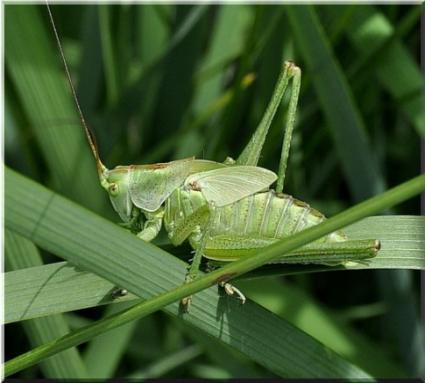 Ящерица                                                                    Овсянка
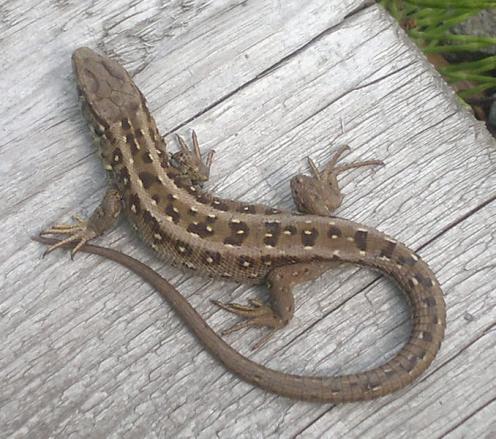 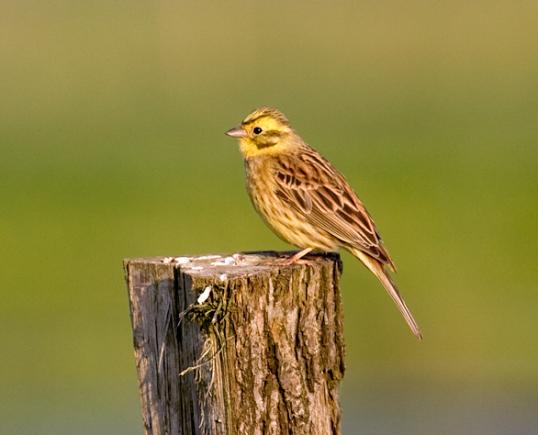 Интересные факты.
Вы слышали стрёкот в траве? Это «поёт» кузнечик.
Стрёкот возникает от движения крыльев.
А ещё кузнечик «слушает» ногами. На его передних ногах – длинные щели – это и есть «уши».
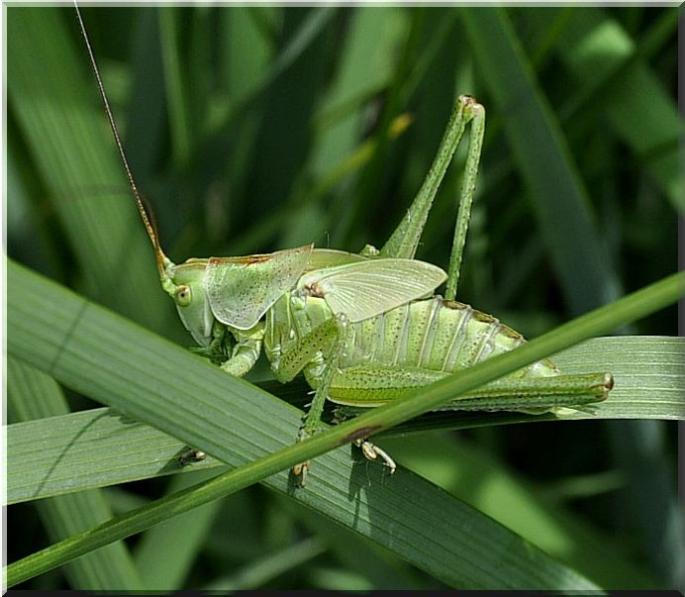 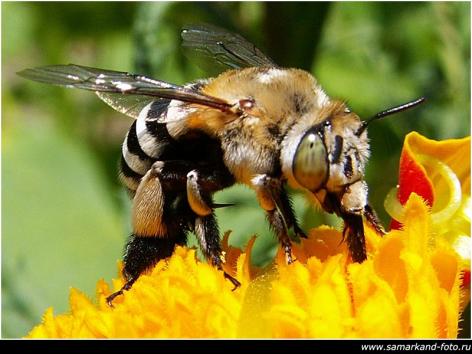 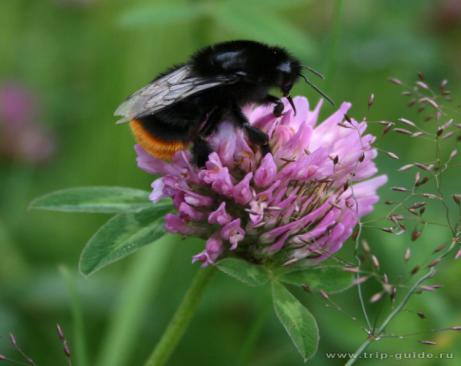 Шмель.
Толстые неуклюжие животные предупреждают о своём приближении характерным жужжанием. 
С помощью больших глаз и усиков шмель выбирает нужный цветок. 
Сок и пыльца служат ему пищей. Шмель опыляет клевер.
Осторожно!
Ловить шмелей опасно. Защищаясь, они могут больно укусить.
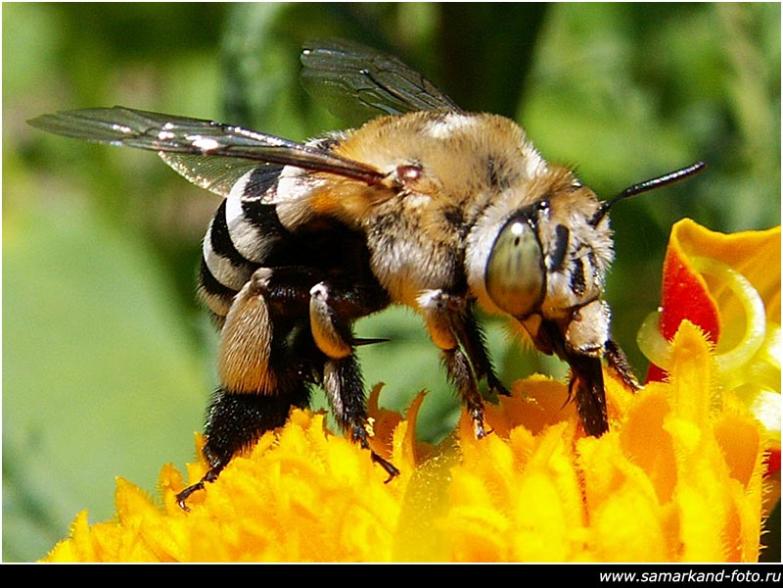 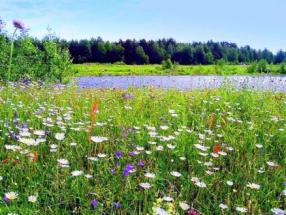 Тля.
Это мелкие насекомые, питающиеся соками растения. Своим хоботком они глубоко проникают в листья, стебли и цветки луговых трав.
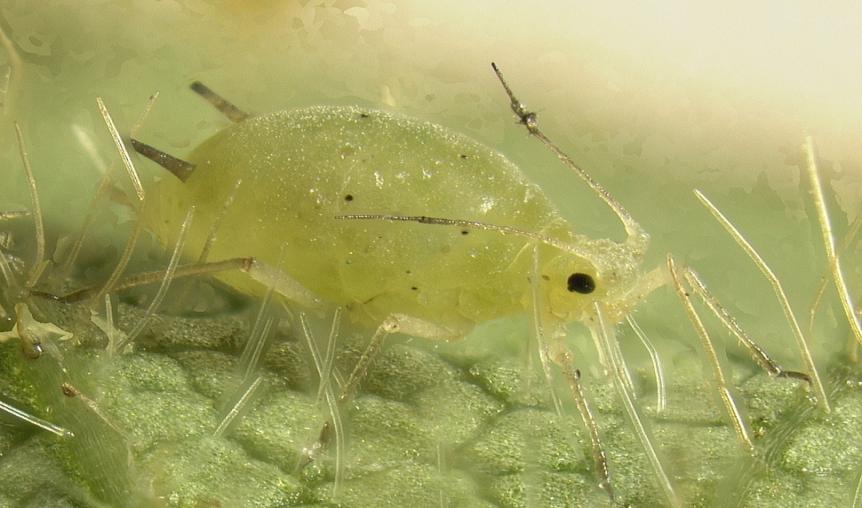 Кто ест тлей?
Божья коровка                              Жужелица
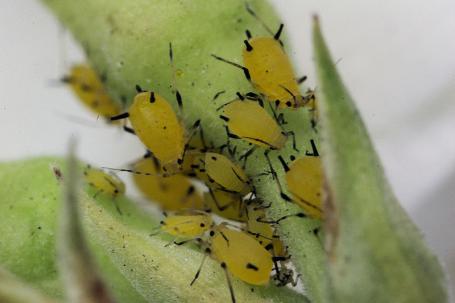 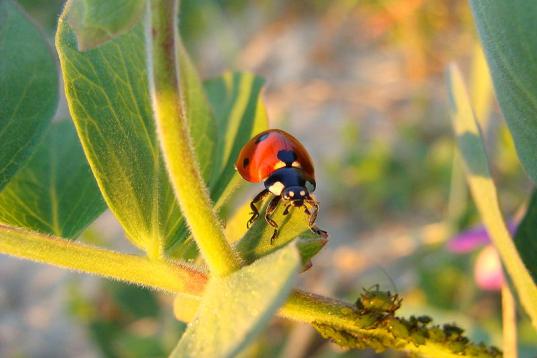 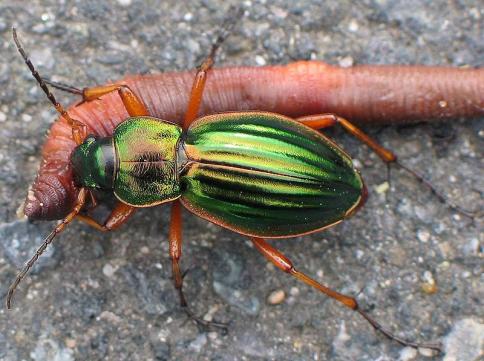 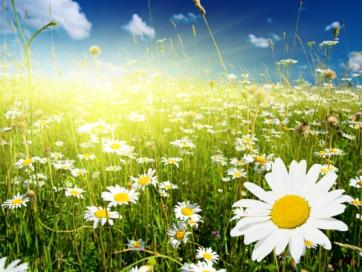 Божья коровка.
Божья коровка стоит на первом месте защитников садов и полей.
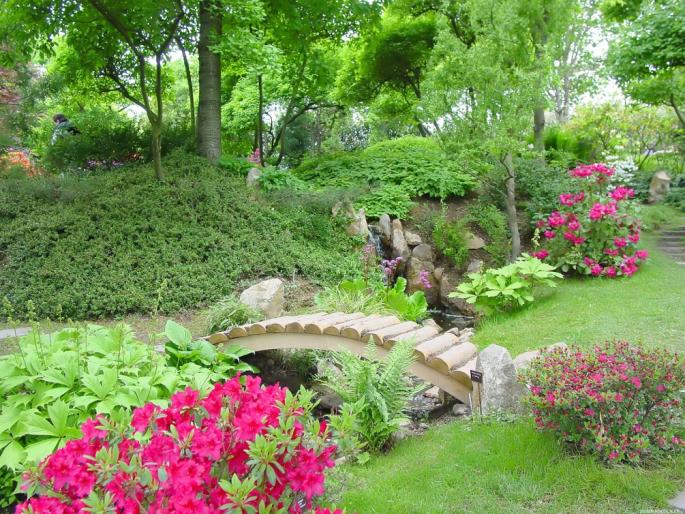 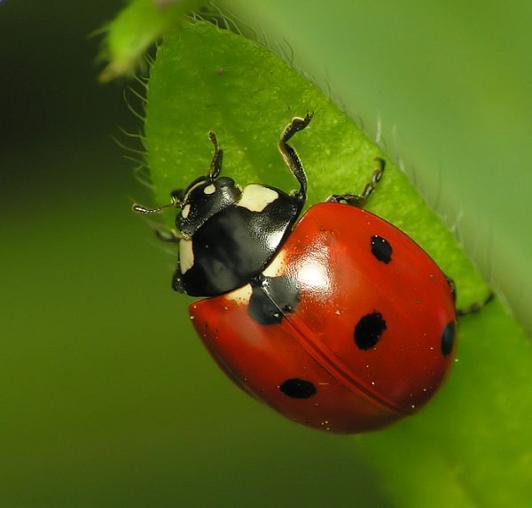 Кого ест божья коровка?
Божья коровка съедает в день более 100 насекомых.
                                                                   


яйцаВ го
куколок
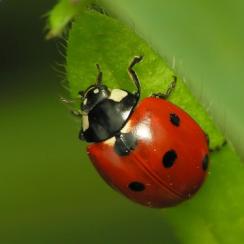 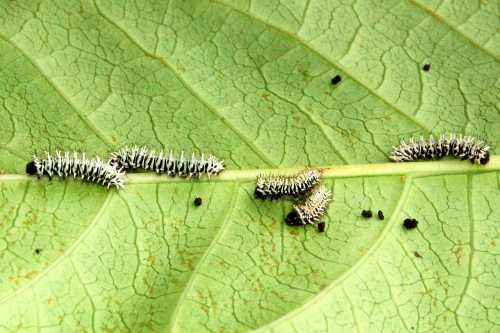 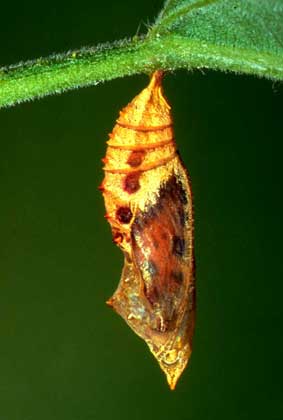 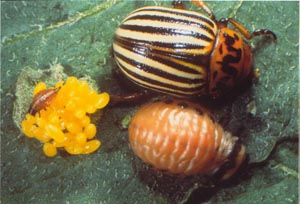 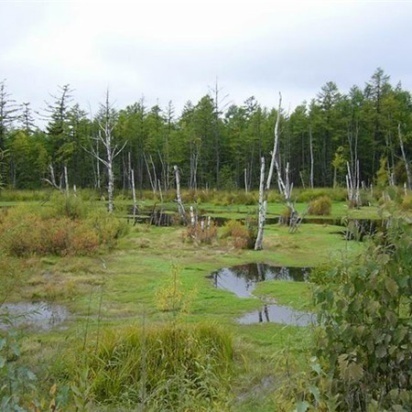 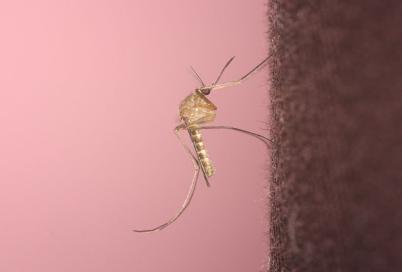 Комары.
В мелких стоячих водах комары откладывают яйца. Вскоре из них появляются личинки комаров. 
Примерно через месяц личинка превращается в куколку, а затем во взрослого комара.
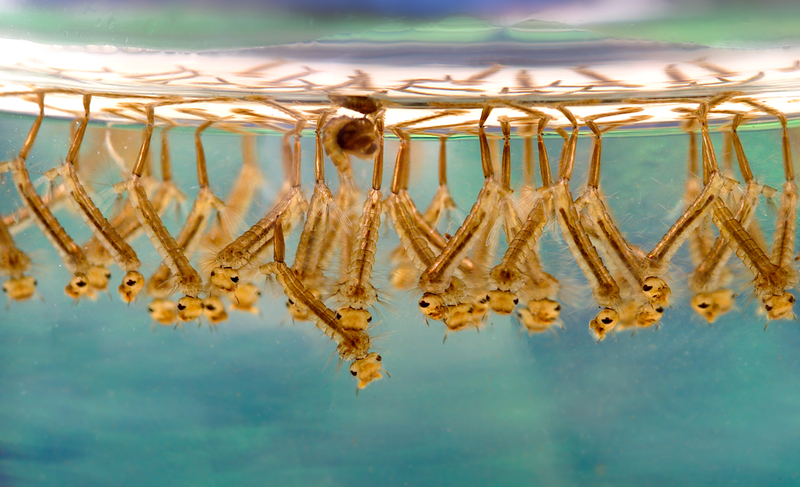 Кто ест комаров?
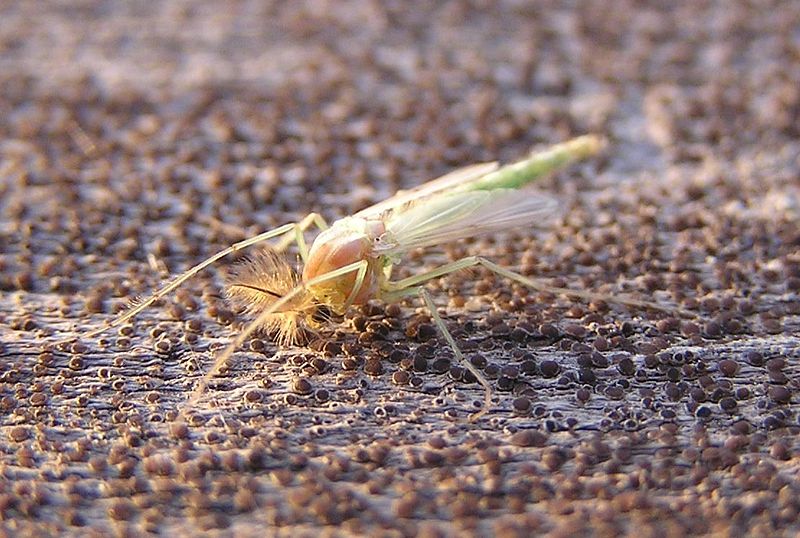 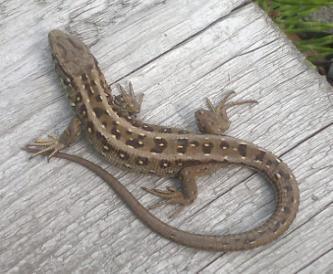 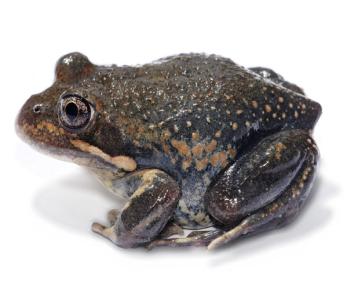 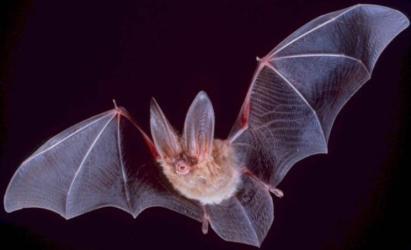 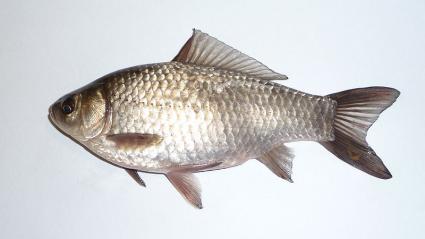 Какая польза от комаров?
Питаются кровью животных и людей.

Некоторые виды комаров являются возбудителями опасных болезней

Служат кормом для птиц,  лягушек,  рыб,  летучих  мышей и других животных
Какое насекомое является санитаром леса?
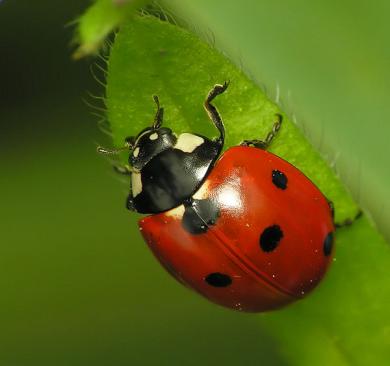 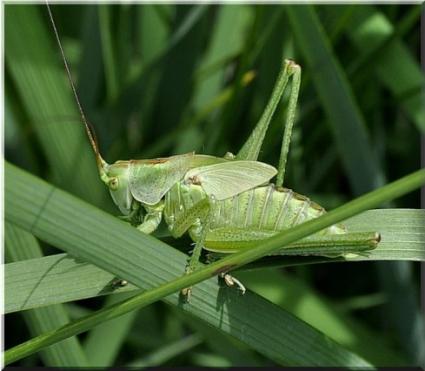 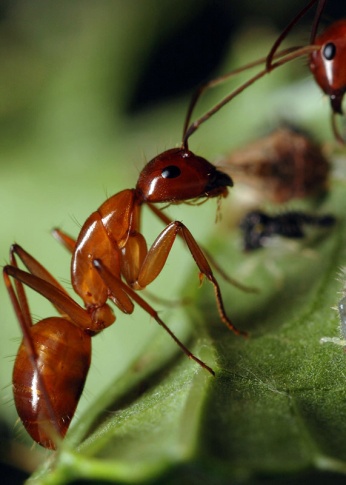 Какое насекомое ест кору дерева?
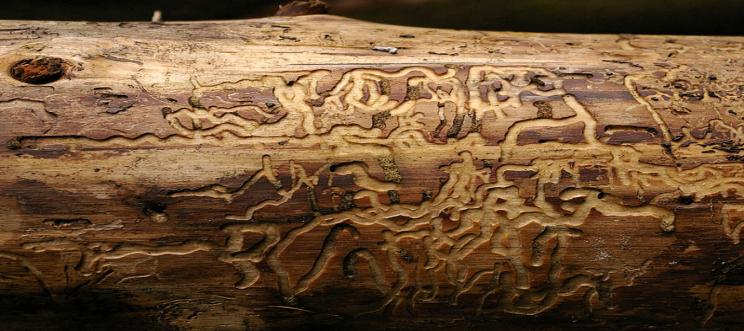 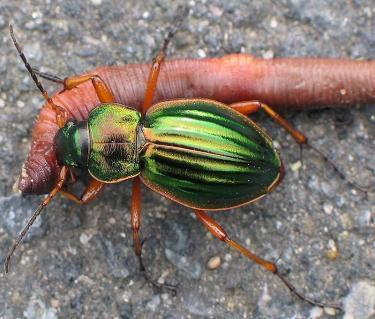 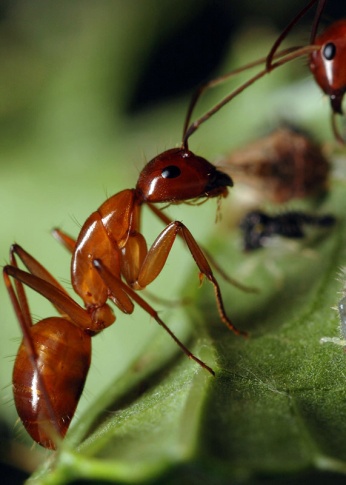 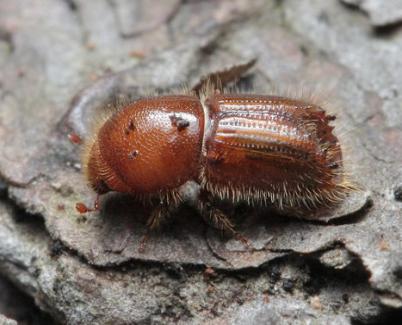 Проверь себя.
1.Какое насекомое «поёт» крыльями и «слушает» ногами?
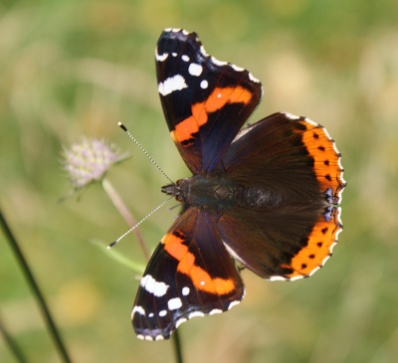 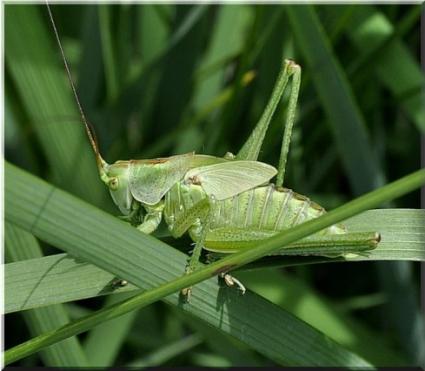 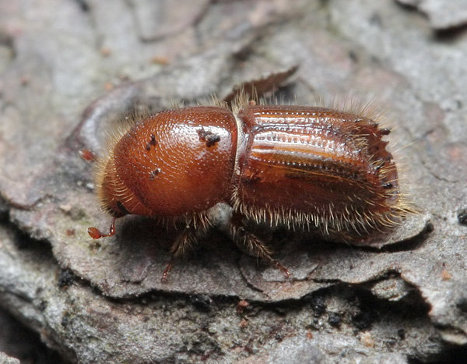 Какое насекомое ест гусениц и личинки жуков?
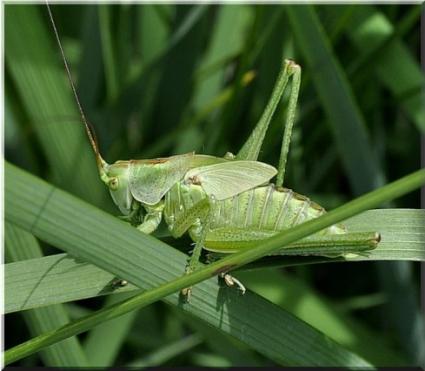 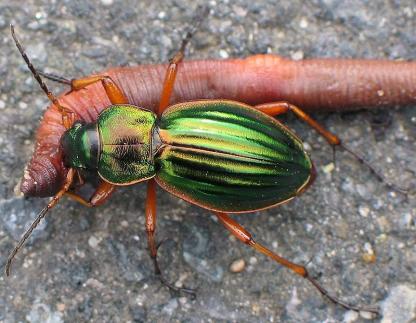 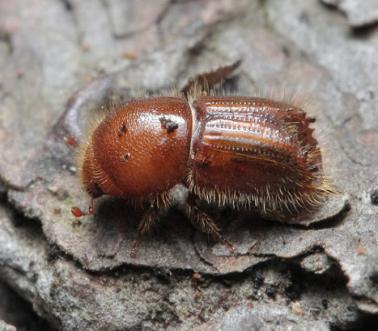 Найди насекомое, которое опыляет клевер
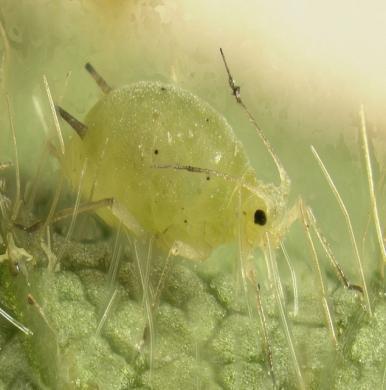 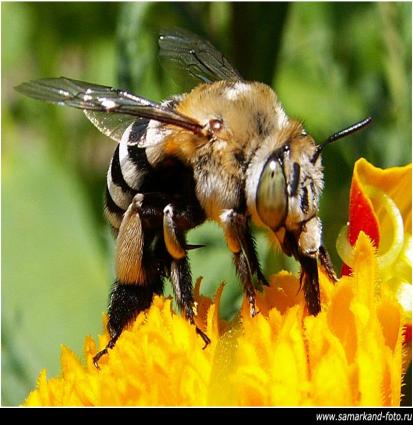 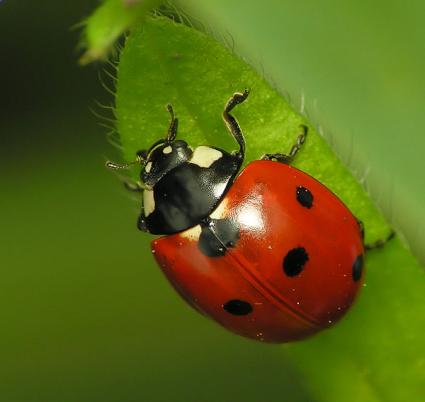 Проверь себя.
Какое насекомое стоит на первом месте защитников лугов и садов?
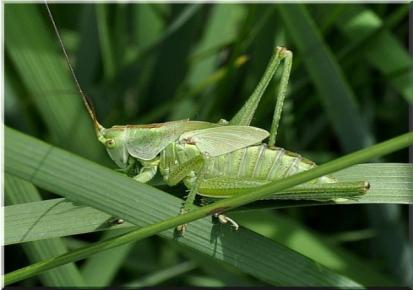 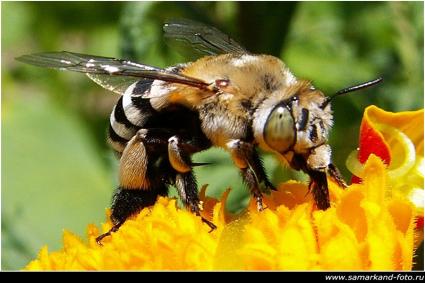 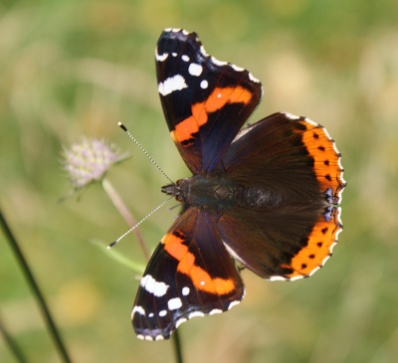 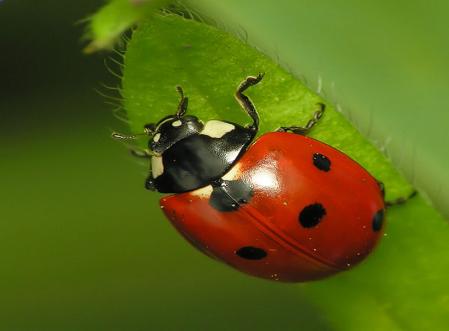 Будем беречь полезных насекомых!
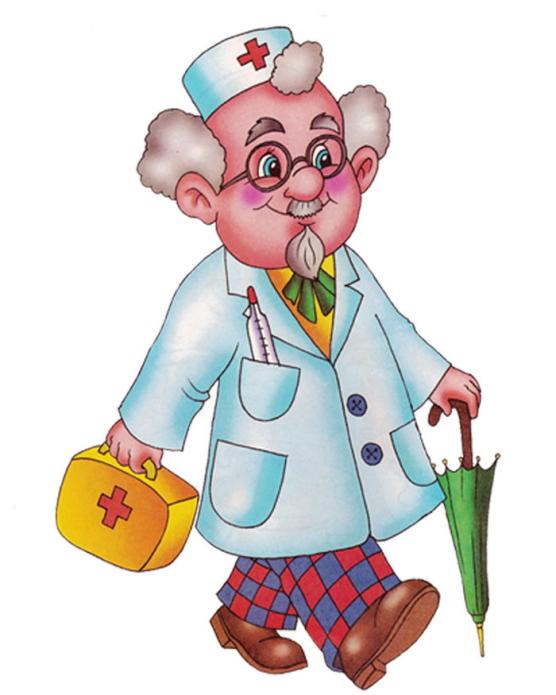